11be Preamble Autodetection Follow-up
Date: 2019-11-12
Authors:
Slide 1
Lei Huang (Panasonic)
Background
We presented a 11be preamble autodetection scheme [1] at the September meeting.

The following comments were received during or after our presentation.
In terms of L-SIG error rate, since only a half of data tones of L-SIG are repeated in SYM following L-SIG, the proposed scheme has a 1.5 dB loss compared to 11ax in AWGN channel, which may disadvantage range extension.
Performance of 12-bit signaling field carried in the SYM’s Group 2 data tones need to be evaluated.

This contribution addresses the above comments.
Slide 2
Lei Huang (Panasonic)
Update on the Proposed Scheme
Original scheme in [1]
Data tones of SYM are divided into two groups: 
24 Group 1 data tones carry information for assisting in the identification of a post-HE PPDU 
24 Group 1 data tones are selected such that they are uniformly distributed over frequency domain for better frequency diversity
The value of a Group 1 data tone is inverted from the value of the corresponding data tone in L-SIG.
24 Group 2 data tones carry a 12-bit signaling field to indicate some universal information such as 3-bit PHY version and 1-bit UL/DL.
It becomes possible to make one-symbol Pre-SIG field which carries  remaining universal information.
Enhanced scheme
To improve the error rate of L-SIG and 12-bit signaling field for range extension, 3dB power boost is applied to 24 Group 2 data tones of L-SIG and 24 Group 2 data tones of SYM.
Slide 3
Lei Huang (Panasonic)
Simulation Setting
fc = 5 GHz
20 MHz bandwidth
1/2 Tx antennas and 1 Rx antenna
D-NLOS channels (unnormalized)
CSD values per antenna 
[0, -50]ns as in 11ax/11ac
Actual 40ppm CFO and phase/CFO tracking 
Actual timing
Frequency domain repetition check based on the HD of coded bits with a threshold of 8 for 11ax and 4 for the proposed scheme
Slide 4
Lei Huang (Panasonic)
Simulation Results on L-SIG Error Rate and Miss Detection Probability
1×1
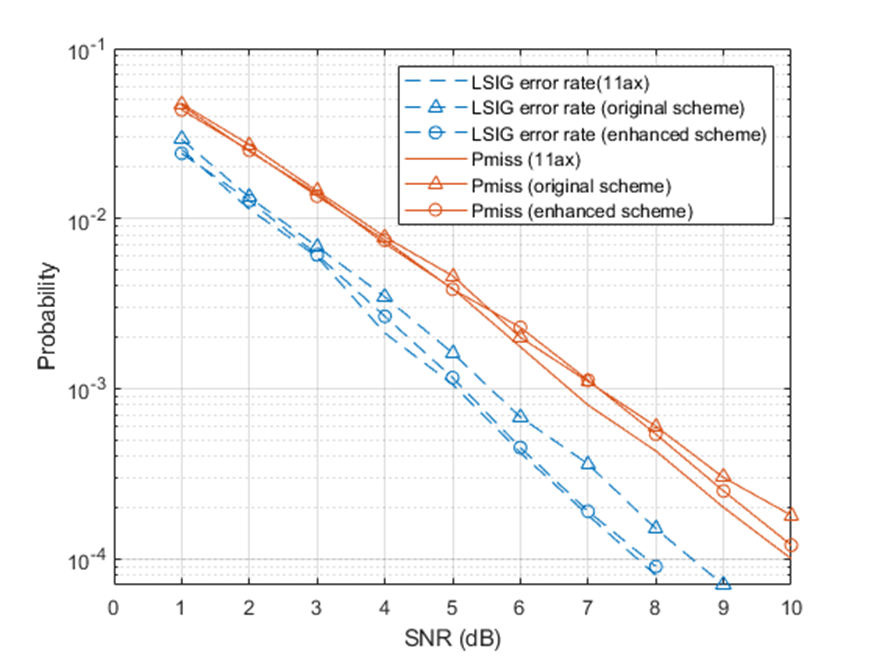 2×1
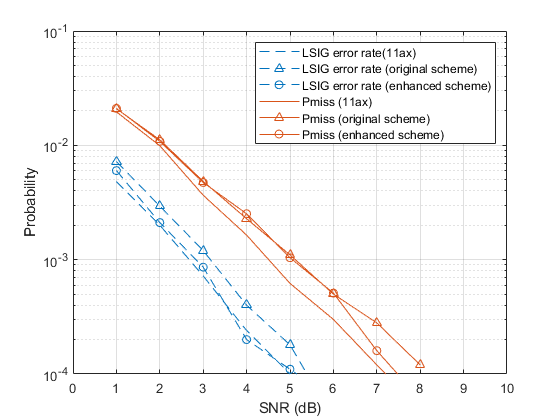 The enhanced scheme has similar L-SIG error rate as 11ax, which helps narrow down the gap between them in terms of miss detection probability.
Slide 5
Lei Huang (Panasonic)
Simulation Results on 12-bit Signaling Field
1×1
2×1
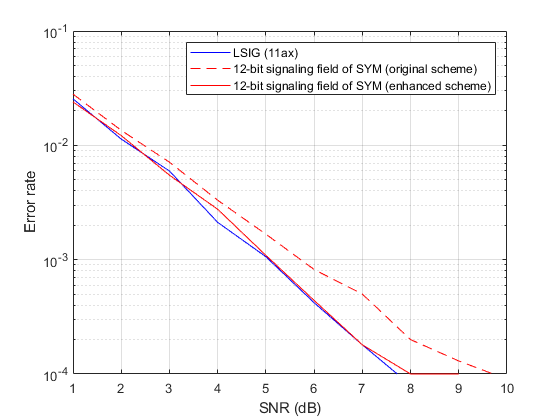 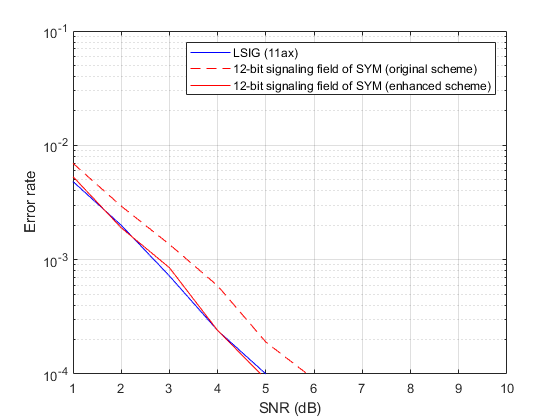 12-bit signaling field of the enhanced scheme has similar error rate to L-SIG of 11ax.
Slide 6
Lei Huang (Panasonic)
Summary
The proposed scheme is backward compatible and has similar complexity to 11ax.

The proposed scheme enables earlier detection of some universal information.
It becomes possible to make one-symbol Pre-SIG field which carries  remaining universal information.

The performance gap between 11ax and the proposed scheme is not significant in both indoor and outdoor channels.
Slide 7
Lei Huang (Panasonic)
Reference
11-19-1511-00-00be-preamble autodetection for 11be
Slide 8
Lei Huang (Panasonic)